How do I get the job I want?
Presented by: Franziska Schropp
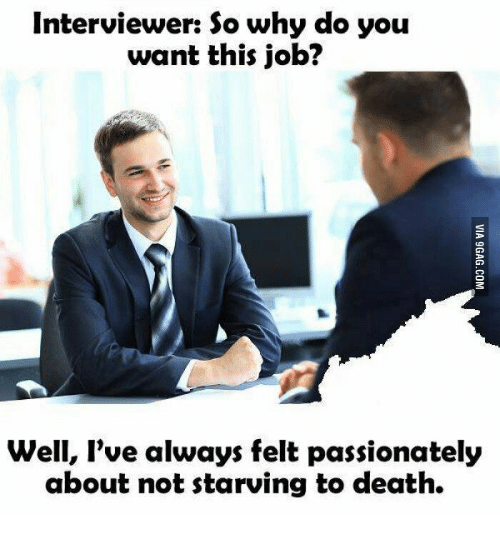 2
Hello!
I am Franziska/Franzi/Fanny
Python beginner, Speaking beginner

You can find me at:
franziska.schropp@trustyou.com
@franzmaens
3
[Speaker Notes: HR Manager at TrustYou, Tech Recruiter, 3.5 years experience in interviewing, also interview trainer]
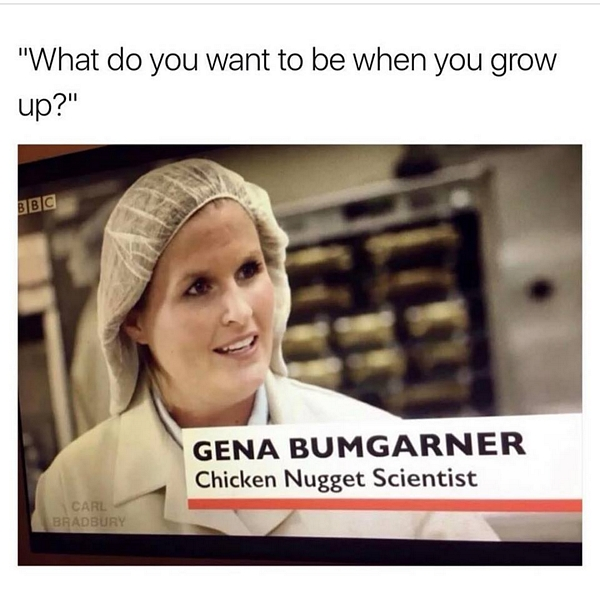 4
Application Process Structure
Initial Application

HR Screening

Tech Screening

On Site visit
5
[Speaker Notes: A tech test somewhere inbetween]
1.
The Application
Ugh, an application form!
6
My LinkedIn profile should be enough, right?
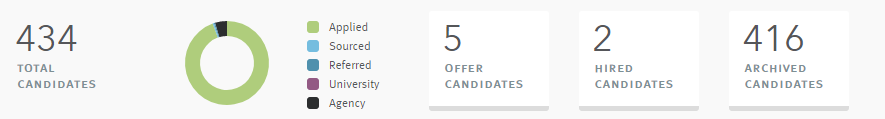 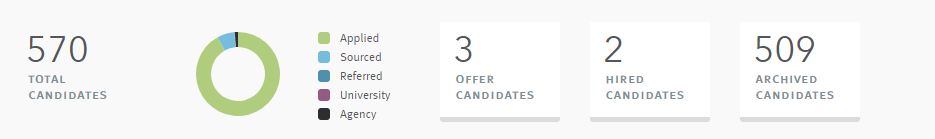 7
My LinkedIn profile might not be enough
If it’s a “one click apply” on LinkedIn, think of ways to distinguish yourself

CV is generally a must
Keep it short but informative (adaptable)
Pay attention to the visuals
Have it proofread
List side projects

State your motivation, but don’t over do it
Show, that you informed yourself about the company
8
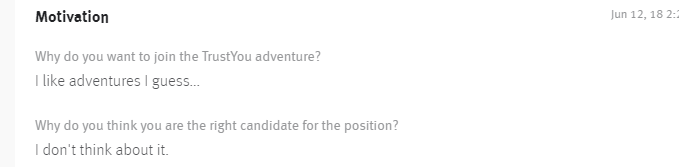 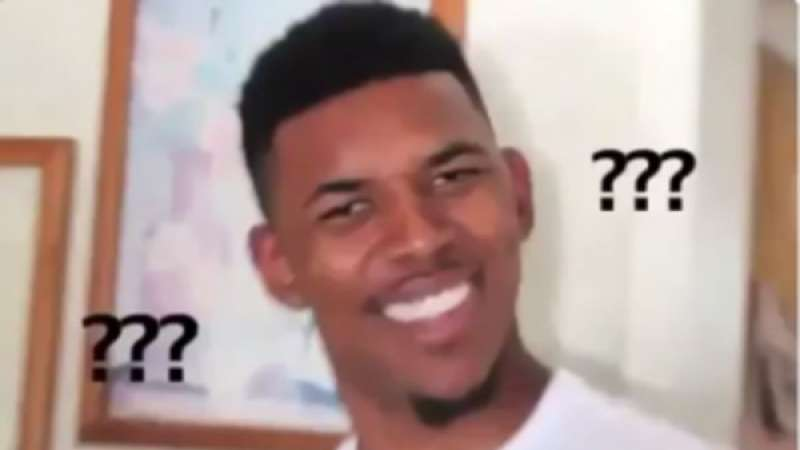 9
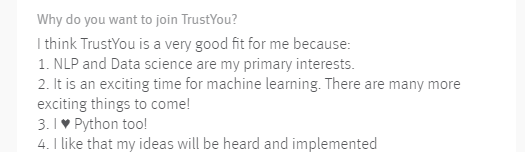 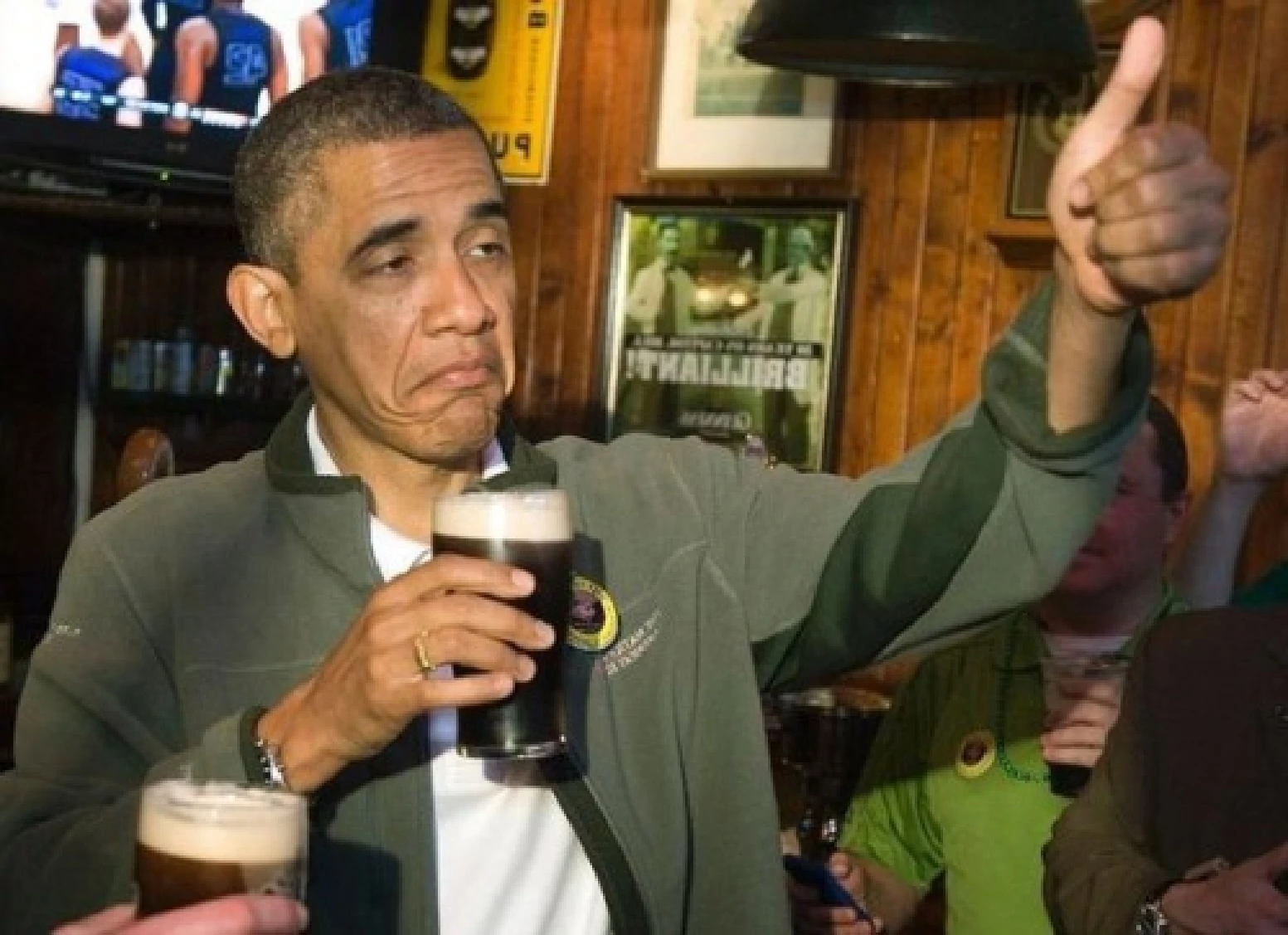 10
2.
The HR Screening
Sometimes we do know technical things
11
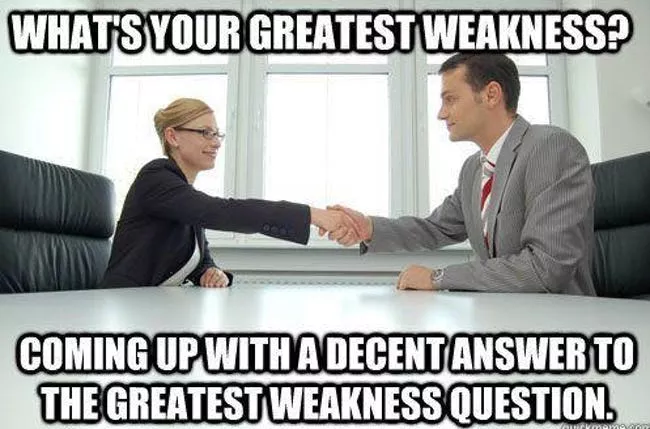 12
What is this HR interview actually for?
Matching expectations

Motivation

Cultural Fit

Relevant Experience

Salary expectation and availability
13
Don’ts
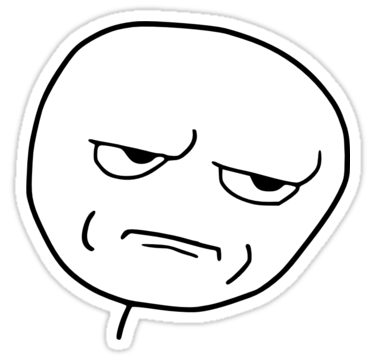 Assuming we have no technical knowledge
“I don’t think there is anything you could answer me” 
“I’m not sure if you know this…”

Talking non stop vs. one word answers

Constantly interrupting your counterpart

Talking badly about your previous employer

Show, that relocation is your only motivation

Being obviously dishonest (“I have never been criticised”)
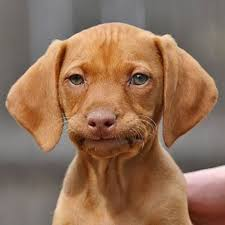 14
Do’s
Be honest: We want a mutual match
Know what you want

Show interest and motivation for the company you are applying to

Ask questions at the end
Prepare beforehand
Leaves a good impression
Eliminate “no Go’s” for you (cultural fit)

Prepare an informed salary expectation

Don’t be afraid to follow up
15
3.
The Tech Screening
16
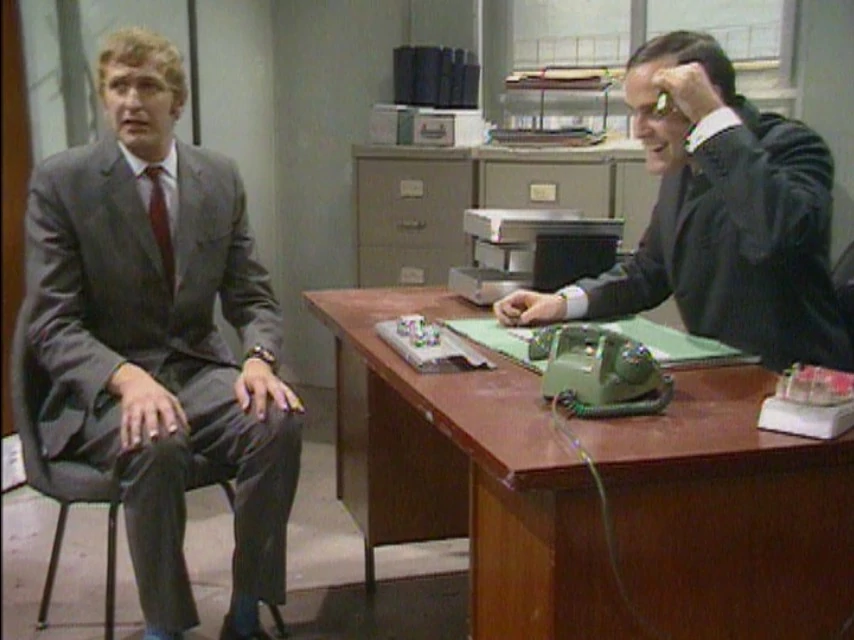 17
Do’s
Try to find out information beforehand regarding the tech stack the company is using

Mention contributions to side or open source projects
Best practice: Provide links to Github reps or blog posts

Prepare some examples of effective collaboration with your teammates

Staying up to date is important: make sure you can share your sources of information (books, blogs, podcasts, conferences, courses, etc.)
18
4.
The On Site Visit
You will have to talk to people
19
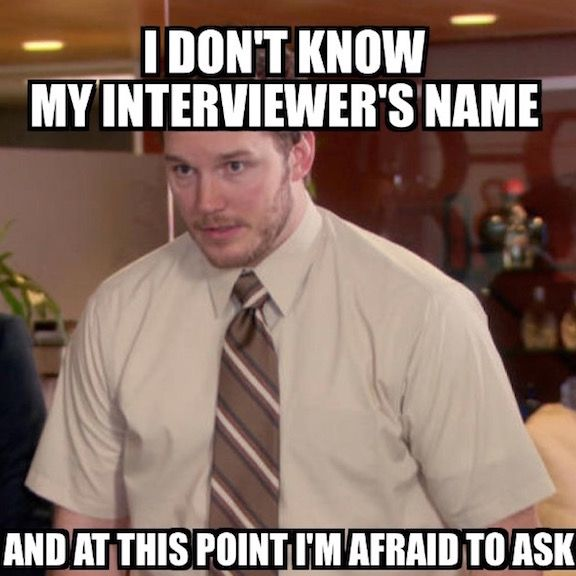 20
Do’s
Be punctual
In case you are late, inform
Please don’t show up super early

Ask, what to bring in case it’s not in the instruction

Interact with the team

Mind the company’s dress code

React appropriately to feedback or critical questions
21
Sum up all the things!
Again, motivation! Companies often hire potential over perfect technical fit

Prepare and take it seriously

Don’t tip the scale (confidence vs. arrogance)

Have realistic expectations (e.g. seniority)

Make sure, you are aware of what you want and what you don’t want and communicate it (adequately)
22
Thanks!
Any questions?
You can find me at:

franziska.schropp@trustyou.com
@franzmaens
23